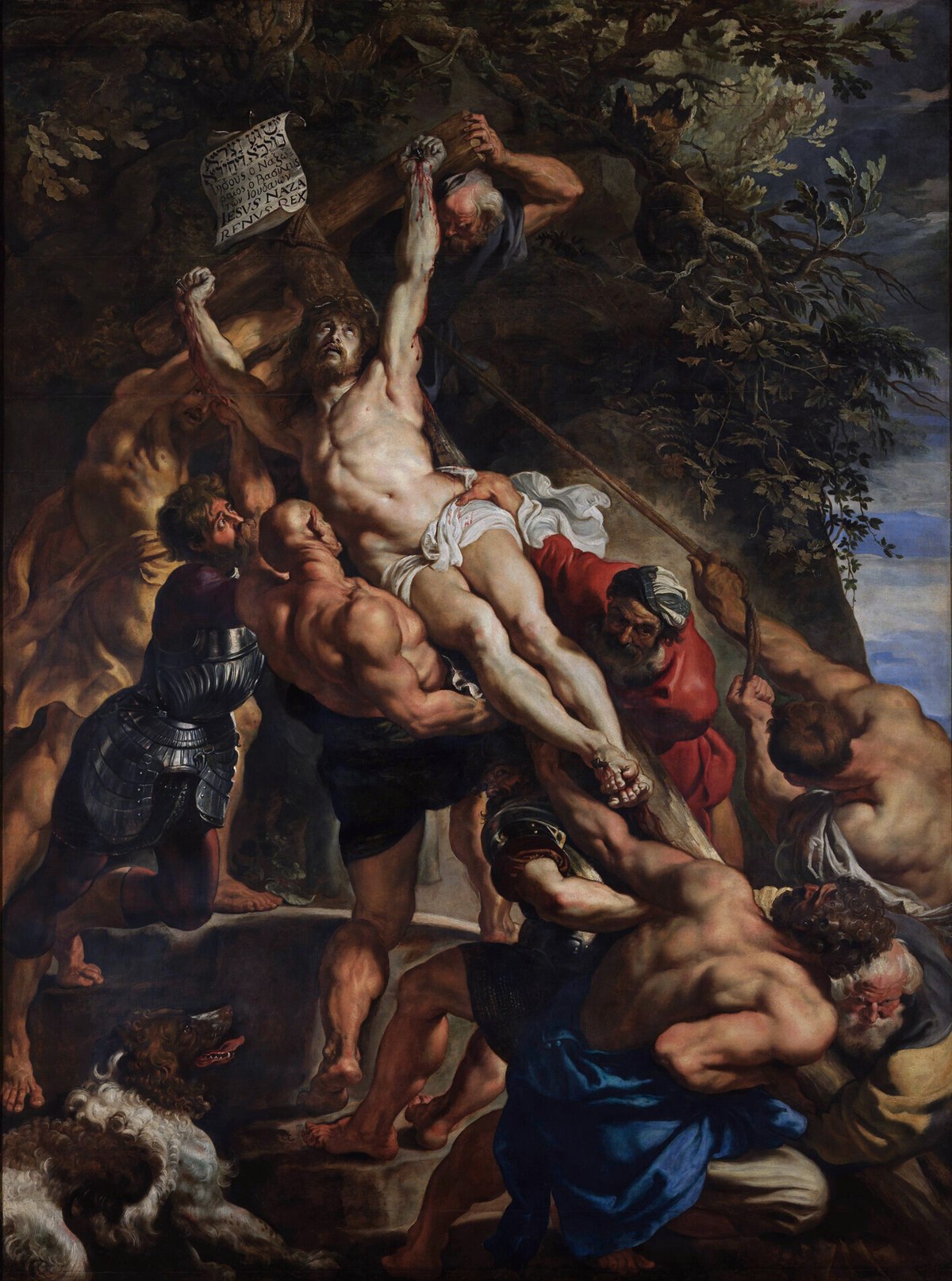 Barok
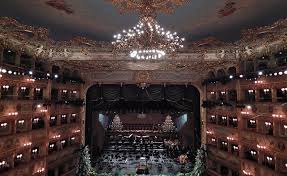 Barok ( od španskog baruecco, portugalskog barocco-nepravilne, neobrađene perle - biseri) označava epohu  nakon renesanse i predstavlja književne i umjetničke pojave koje su veoma razlikuju od renesanse.
Ne može se precizno odrediti kada se barok javlja, ali se uglavnom smješta u drugu polovinu XVI i prvu polovinu XVII v.
Kolijevka baroka je Italija. Barokne forme javljaju se u slikarstvu, arhiktekturi , vajarstvu i književnosti. 
Barokna forma se ogleda u tzv. manirizmu( upotreba određenog stila, manira) u umjetnosti .
U književnosti manirizam  je zavisno od zemlje gdje je bio prisutan dobijao i različita imena:
 marinizam po pjesniku Đambatisti Mariniju, čije je programsko načelo: „Čitaoca treba začuditi“ .
gongorizam ( Španija) po pjesniku Luisu Gongori, odlikuje ga neprirodnost u kazivanju. Predstavnici Lope de Vega, Pedro Kalderon de la Barka.
јufjuizam ( Engleska) odlikuje ga pretjeranost prilikom upotrebe stilskih figura.
precioznost ( Francuska) po preciozama, damama iz salona gospođe de Rambuje, kod koje su se skupljali najveći predstavnici francuske umjetnosti. Ponašanje precioza ismijao je  Žan Batist Poklen-Molijer u „Smiješnim preciozama“. Precioznost dakle odlikuje neprirodnost u jeziku.
Barokni stil karakteriše izraziti prodor hrišćanske mistike u vedru renesansu.
Glavne stilske osobine baroka su gomilanje izražajnih sredstava i pretjeranosti u izrazu. Dominiraju religiozna osjećanja, naglašavanje prolaznosti kao i odsustvo jednostavnosti u izrazu. 

Teme: ljubav, smrt, ljudska sudbina, prolaznost ovozemaljskog; biblijska, mitološka i istorijska tematika

Književne vrste: istorijski i religiozni epovi, religiozne poeme, komedije, melodrame, istorijske drame
Krsto  Ivanović ( 1628-1688) 

Pozorišne uspomene iz Venecije
 
Rođen u Budvi. Doktorirao je u Padovi na jednom od najstarijih evropskih univerziteta. Pisao je melodrame,  pjesme  i istoriografske spise ( Budvanski anali  i Istorija rata Svete lige protiv Turaka).
Djela je objavio u knjizi Minerva za stolom koja je imala dva izdanja 1681. i 1688. godine. Mladost je proveo u Budvi a ostatak života u Veneciji i Veroni.
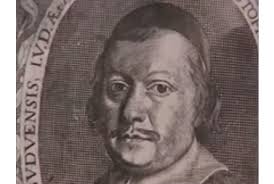 Pozorišne uspomene iz Venecije
Memoarska proza
Odlika memoarske proze je iznošenje piščevog stava i razmišljanja.
Pisac opisuje ono što je vidio u Veneciji i njenim pozorištima
Daje nam sliku pozorišta iznutra jer je i sam veliki dio života proveo radeći u njemu
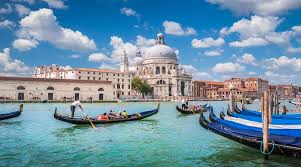 Domaći zadatak
Kritički potumači stav:„Da li je dobro ili loše 
što su se na svijetu pojavila pozorišta“?
Napiši esej na temu „ Moja  pozorišna uspomena“ (kakav je utisak na tebe ostavilo pozorište, predstava prostor, scenografija , glumci)
Ivan Gundulić( 1589-1638)
Osman
Ivan Gundulić rođen je Dubrovniku  u plemićkoj porodici.
Vaspitavan je strogom hrišćanskom duhu, što će se prepoznati i u njegovom stvaralaštvu.
Njegova lirika ima pobožno-refleksivni karakter.
Osman je njegovo poslednje i najveće djelo.
Tema ovog epa je sudbina turskog sultana Osmana II(1604-1622) koji je svrgnut i pogubljen.
Ep je zamišljen tako da se sastoji od dvadeset pjevanja, od kojih su dva izgubljena ili nisu ni napisana. Kasnije su spjev pokušali dopuniti Marin Zlatarić, Pjerko Sorkočević i Ivan Mažuranić.
Fabula je usmjerena na događaje  poslednjih mjeseci Osmanovog života, nakon  poraza i neuspjele bitke s poljskom vojskom kod Hoćima u Moldaviji.
Naglašeni su djelovi o ljudskoj sudbini.
Uz Osmanova razmišljanja o ženidbi i njegovim vojnim planovima, pojavljuju se i ljubavne priče o Krunoslavi, Sokolici, Sunčanici.
Imamo i elemente mitologije ( Lucifer i njegova svita u paklu)
Osmanov poraz kod Hoćima, Gundulić smatra velikom pobjedom hrišćanstva i početak Osmanovog kraja, najava kraja turskih osvajanja. 
1)Djelo nije ujednačeno 
2)Ljubavne epizode se u uklapaju u istorijska izlaganja.
Gundulić počinje spjev govoreći o prolaznosti.
Motiv prolaznosti se prožima kroz čitav ep, obuhvata sve segmente, državu, kulturu, vlast, moć.
U prvom pjevanju prikazuje se Hoćimska bitka kroz Osmanovo sjećanje.
Domaći zadatak 
1.Opiši Osmanov lik.
2.Da li je  Osman svjestan  položaja u kome se našao?
3. Kakav je odnos vlasti i pojedinca?
4. Objasni odlike baroka.